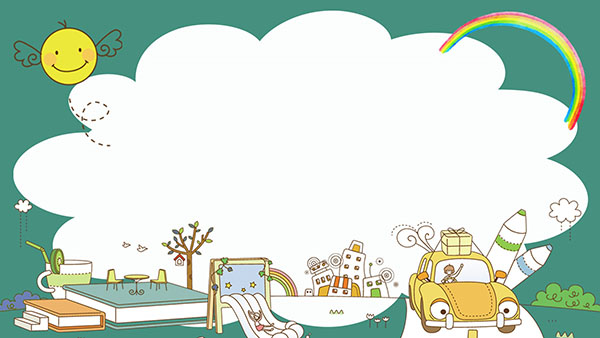 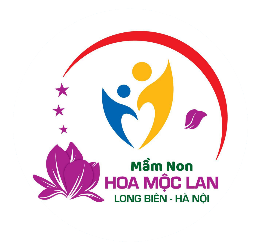 UBND QUẬN LONG BIÊN
TRƯỜNG MẦM NON HOA MỘC LAN
Giáo án: Lĩnh vực phát triển nhận thức
Đề tài: Dạy trẻ nhận biết chữ số 0, ý nghĩa chữ số 0
Lứa tuổi : Mẫu giáo lớn
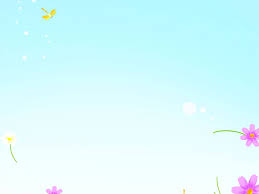 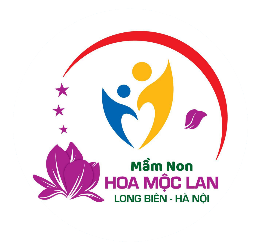 Mục đích -  yêu cầu
1. Kiến thức:
- Trẻ nhận biết được chữ số 0, nhận biết được vị trí của chữ số 0 trong dãy số  từ 0 - 10
- Biết ý nghĩa của chữ số 0

2. Kỹ năng:
- Rèn kỹ năng quan sát, ghi nhớ.
- Rèn kỹ năng so sánh, diễn đạt và sử dụng từ ngữ toán học.

3.Thái độ:
- Trẻ hào hứng tham gia hoạt động
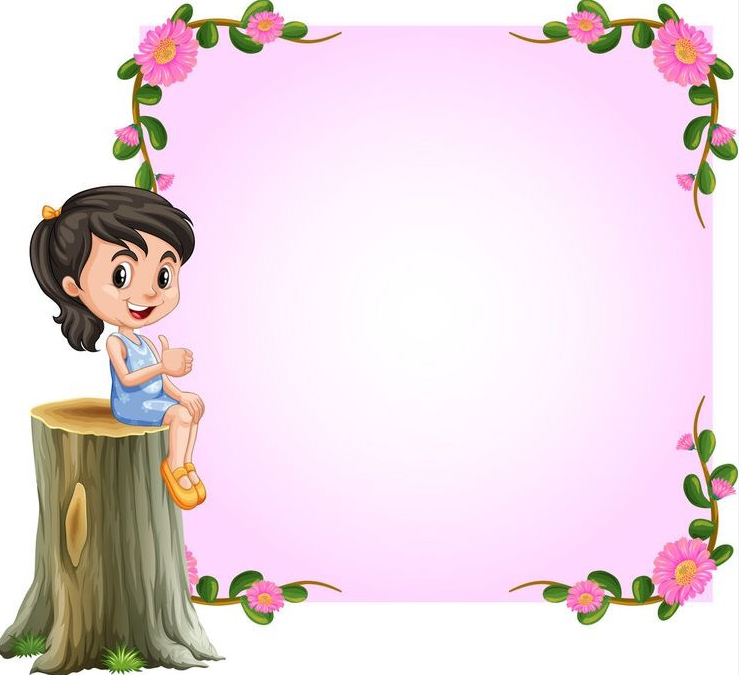 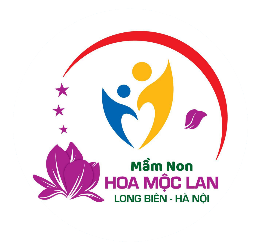 Phần 1: Ôn đếm và nhận biết chữ số trong phạm vi 10
Trß ch¬i
Bé nhanh bé đúng
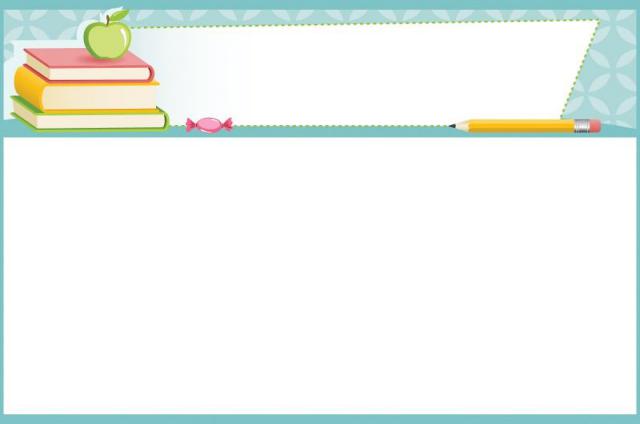 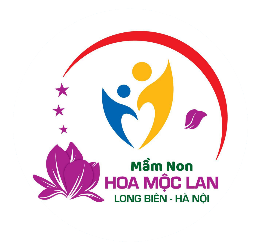 Cách chơi: Bé đếm số lượng các nhóm đồ vật và chọn chữ số tương ứng
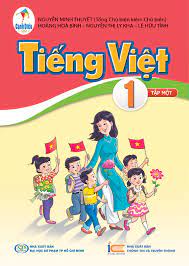 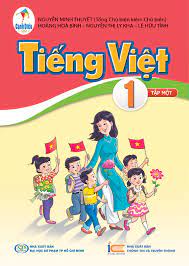 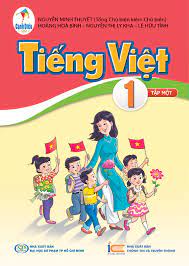 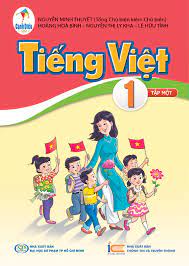 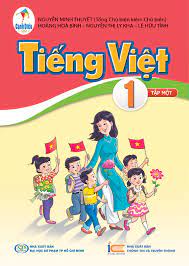 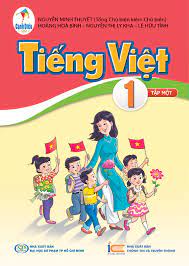 7
6
5
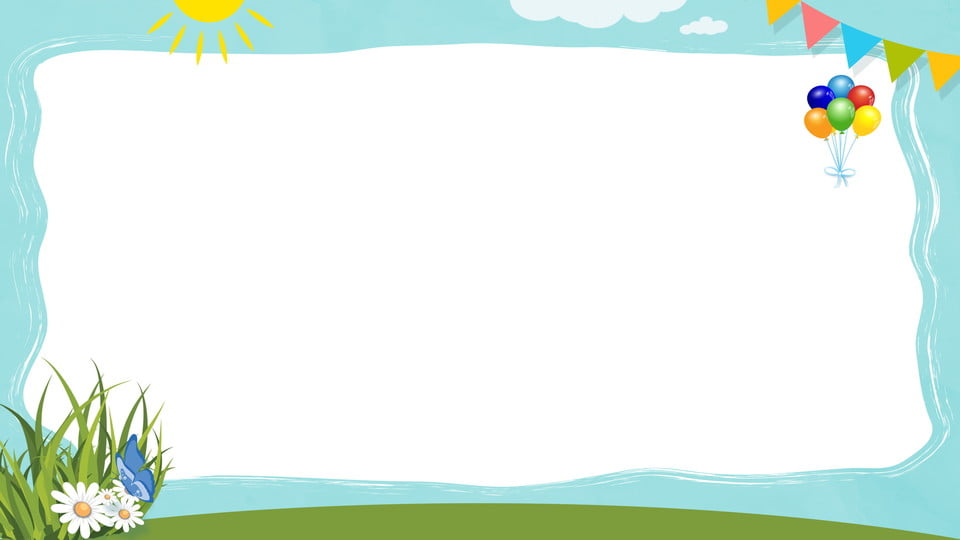 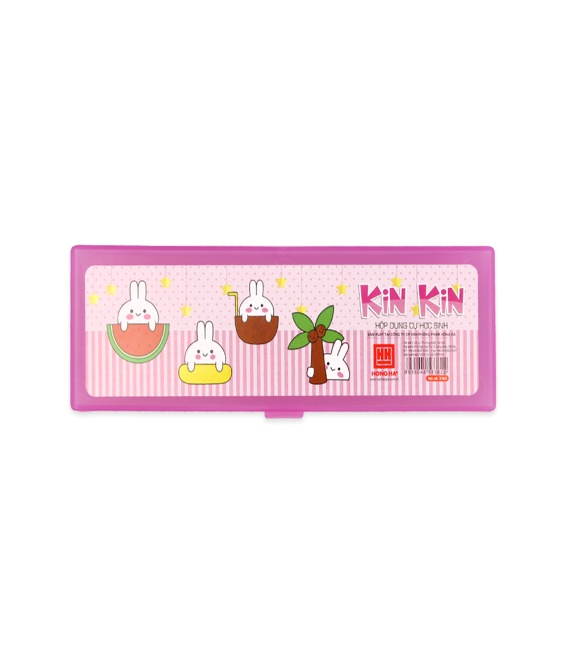 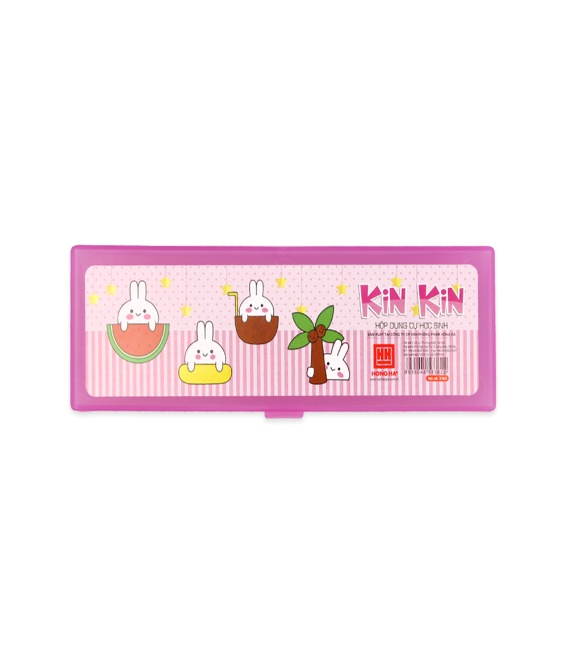 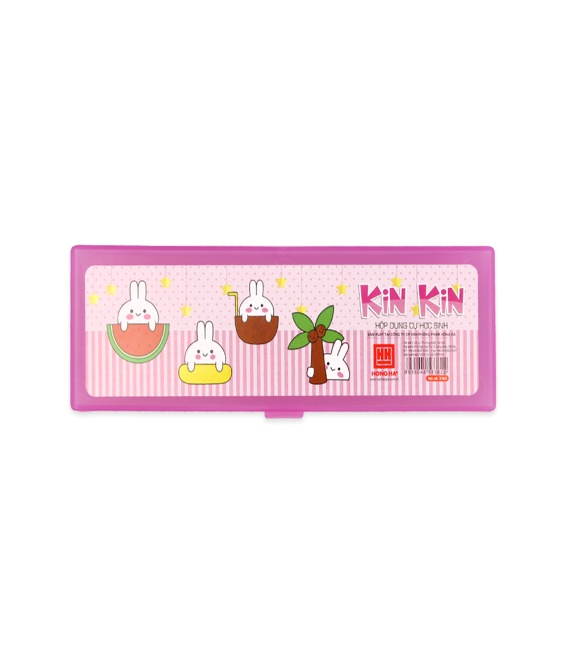 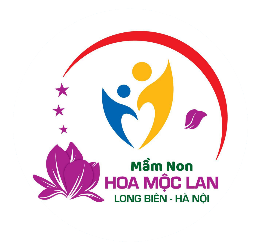 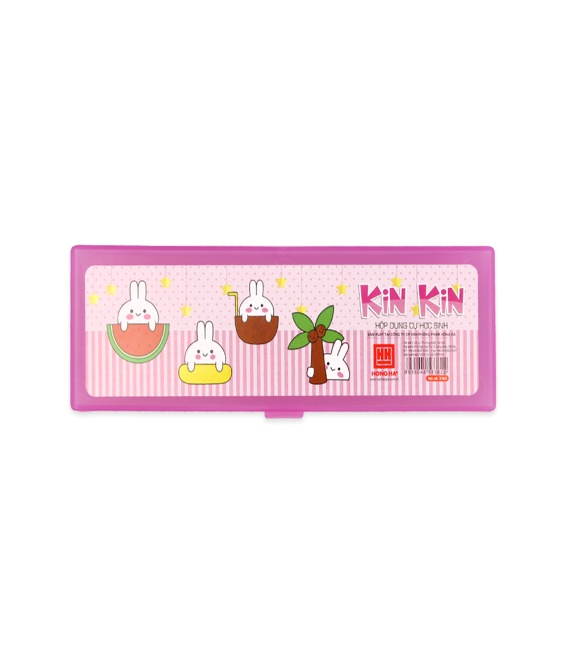 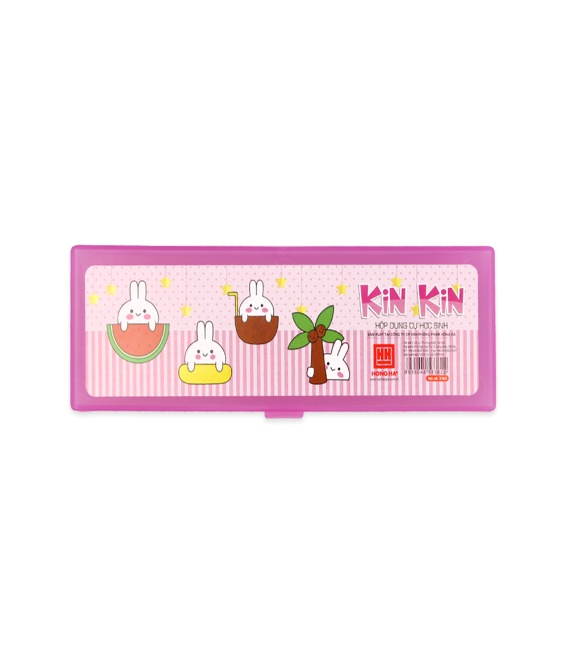 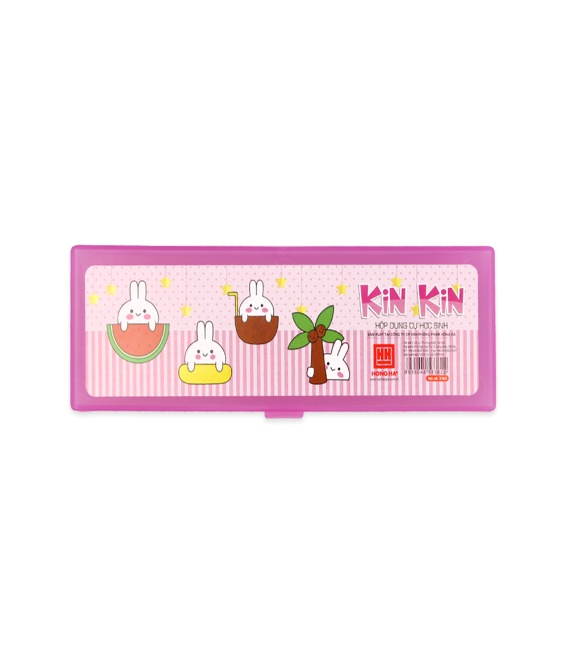 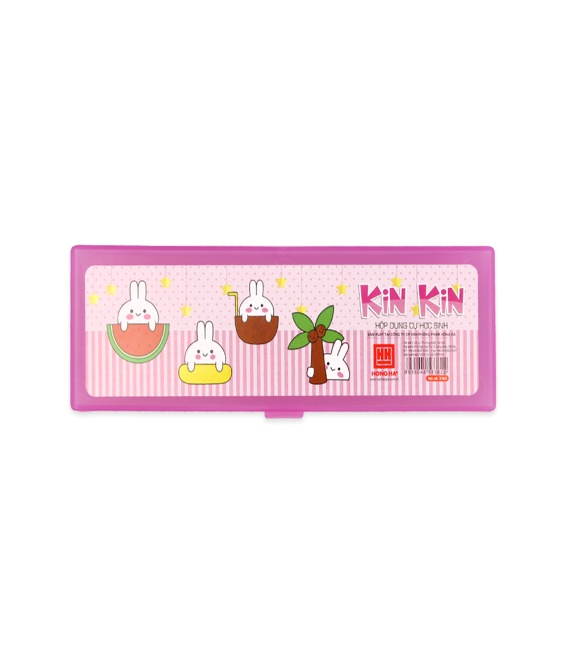 8
7
5
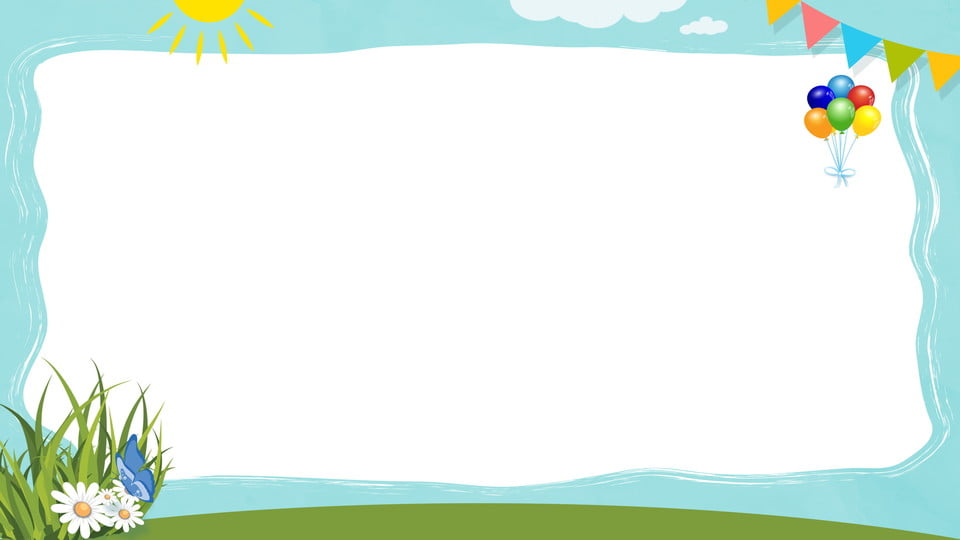 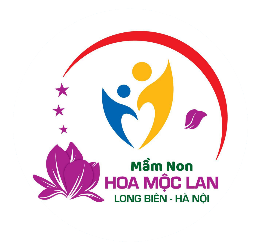 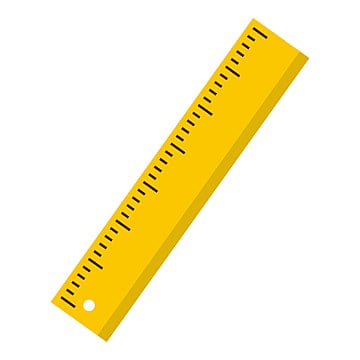 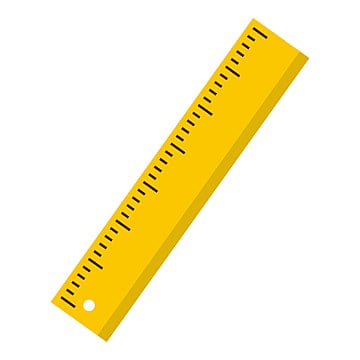 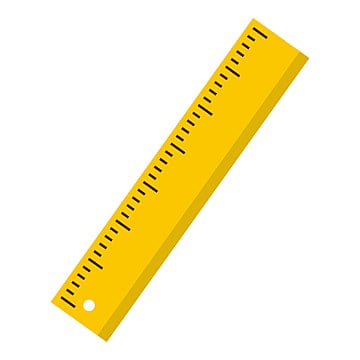 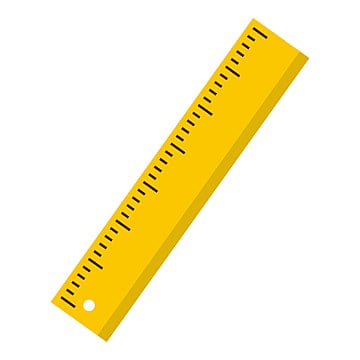 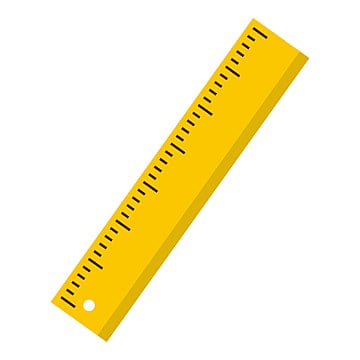 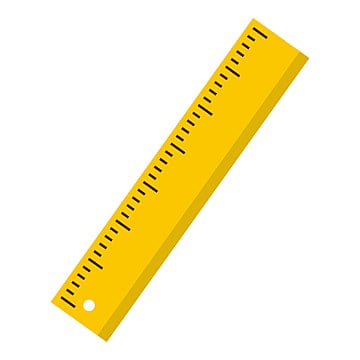 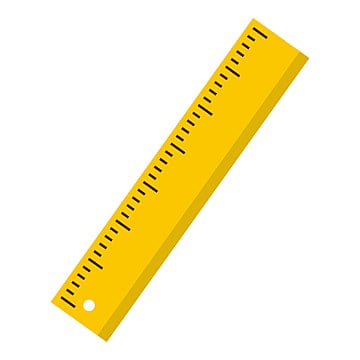 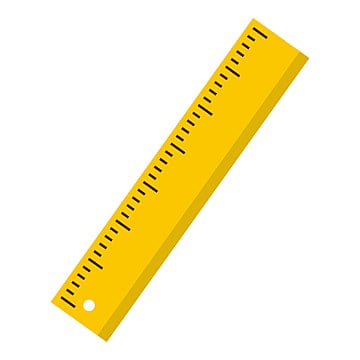 8
6
9
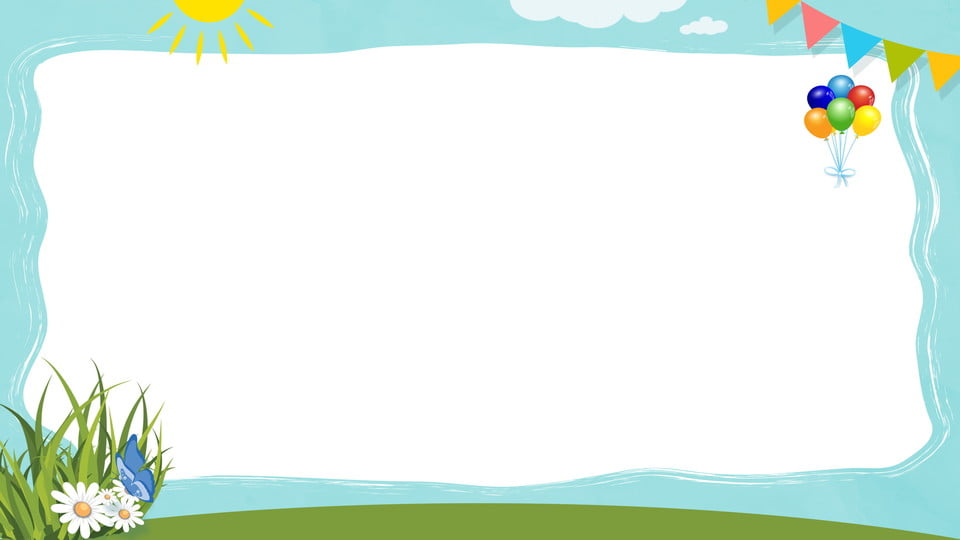 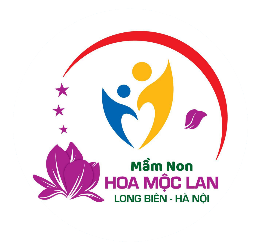 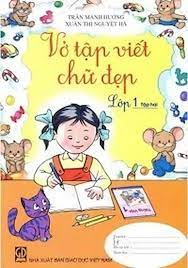 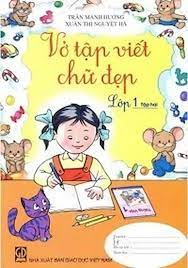 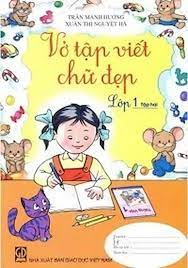 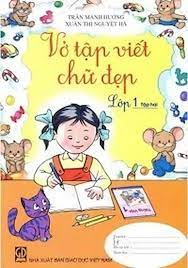 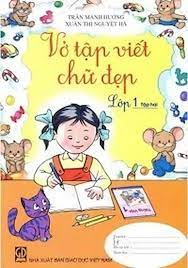 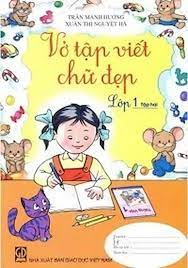 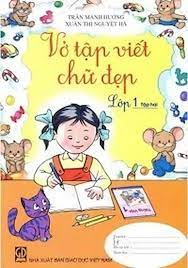 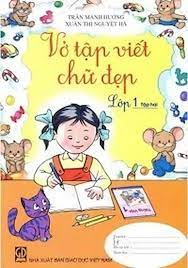 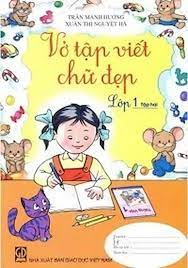 8
9
10
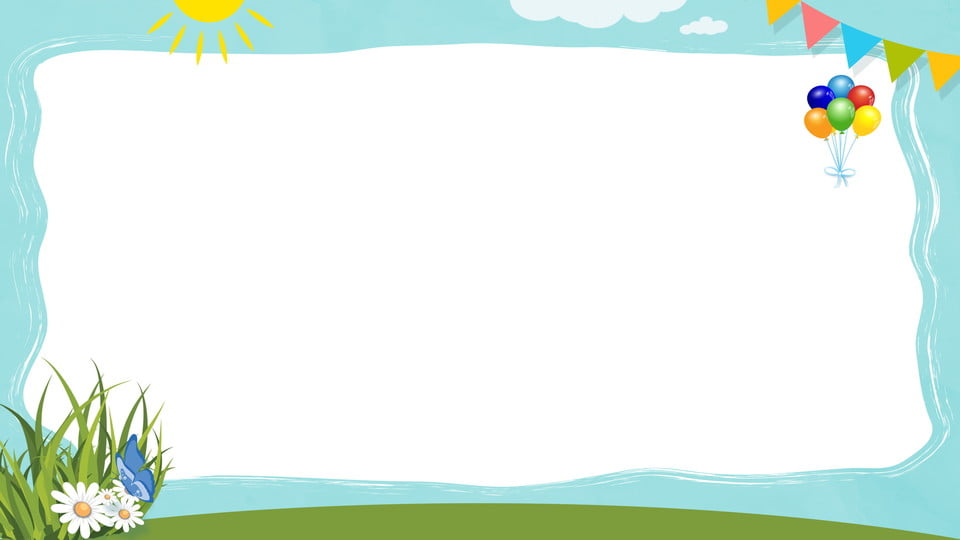 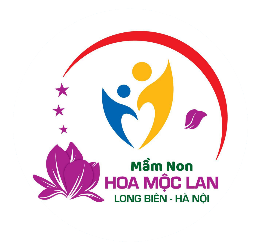 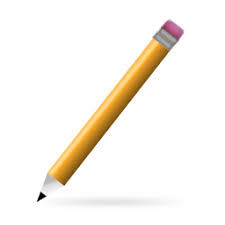 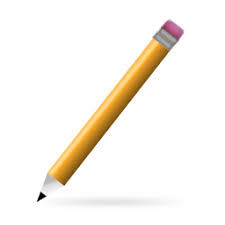 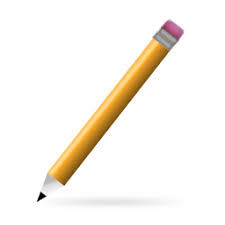 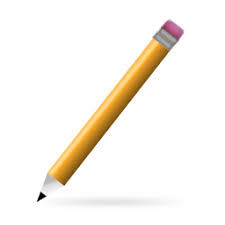 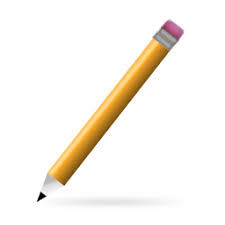 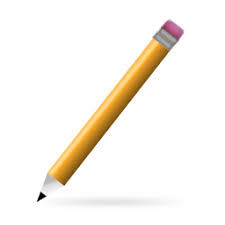 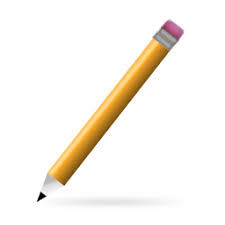 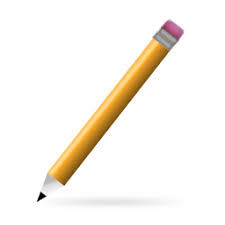 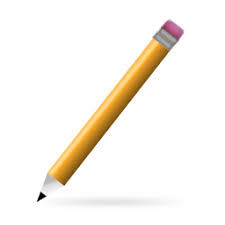 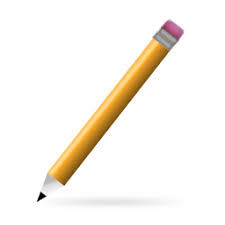 6
10
7
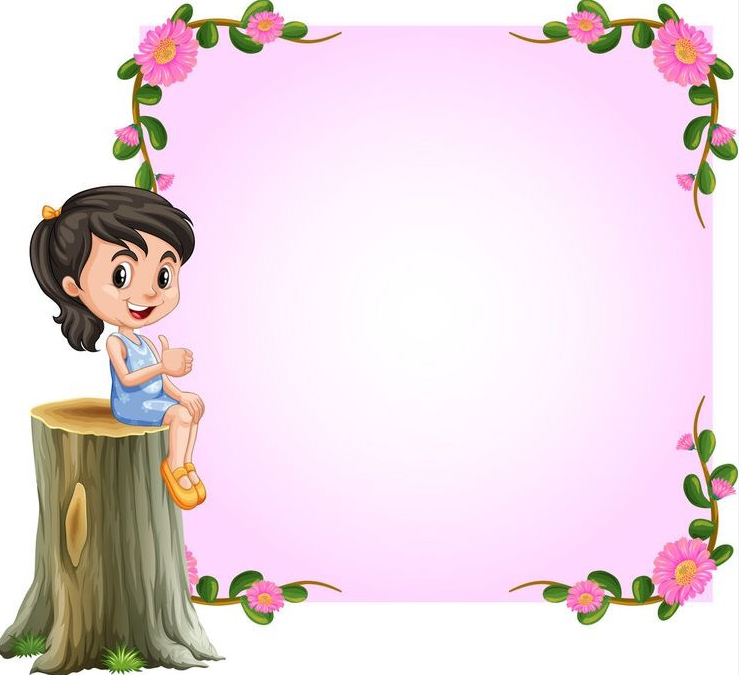 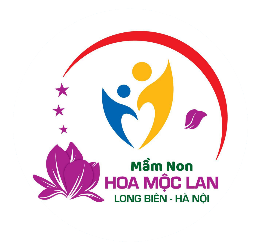 Phần 2: Nhận biết chữ số 0, ý nghĩa chữ số 0
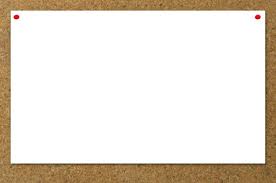 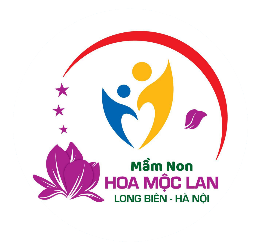 Hình thành ở trẻ chữ số 0
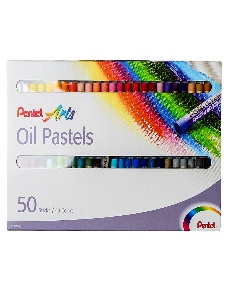 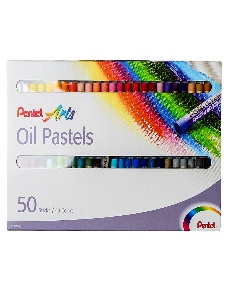 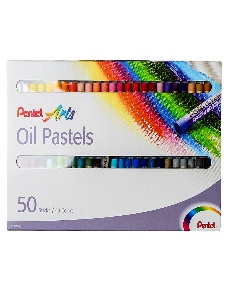 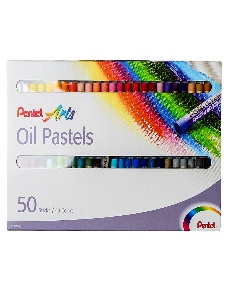 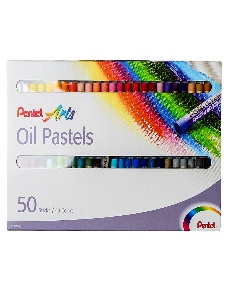 5
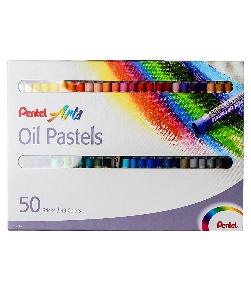 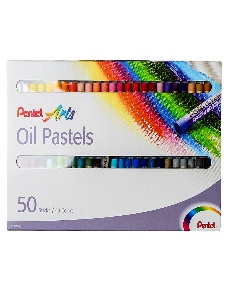 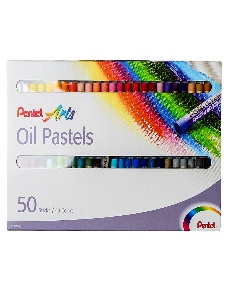 6
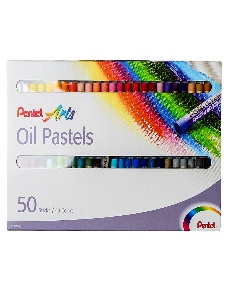 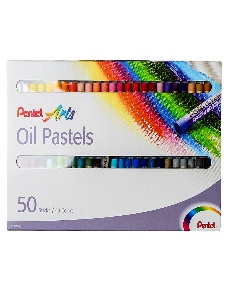 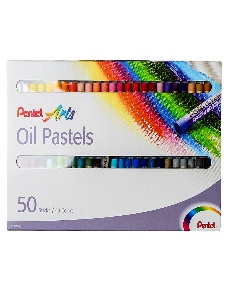 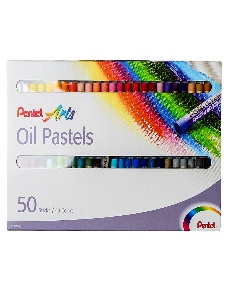 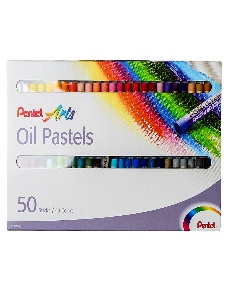 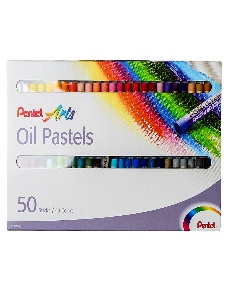 7
0
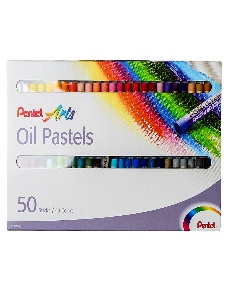 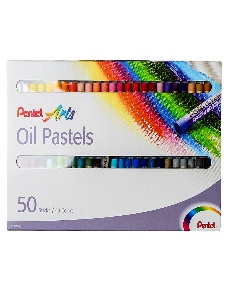 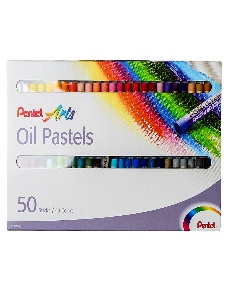 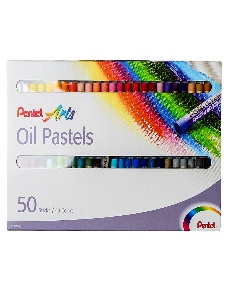 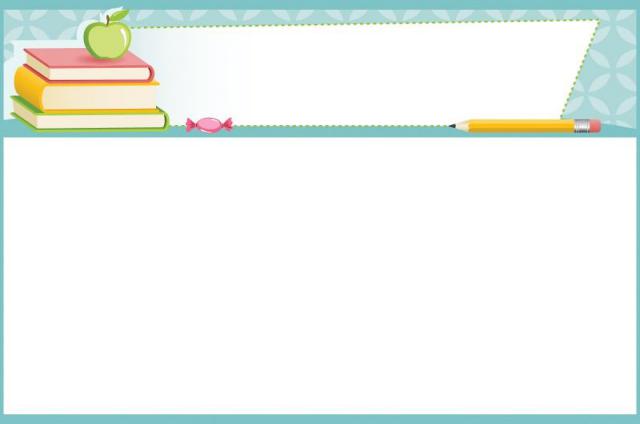 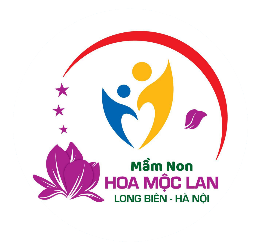 0
10
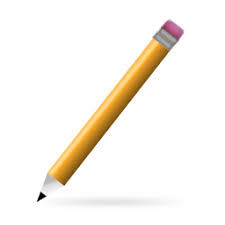 1
5
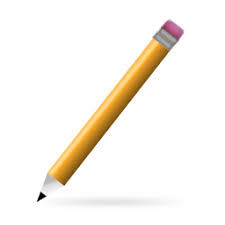 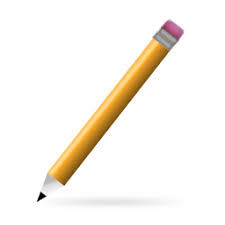 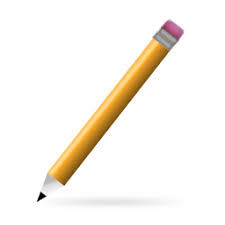 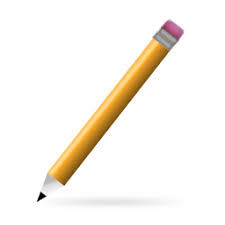 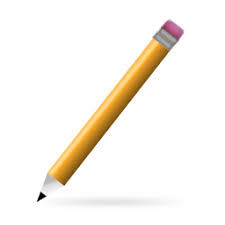 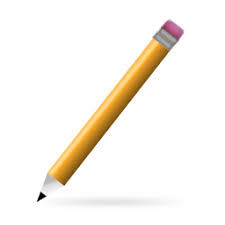 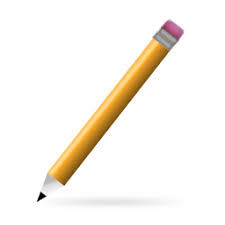 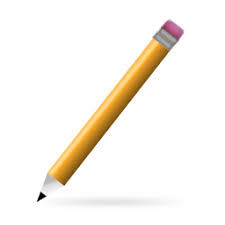 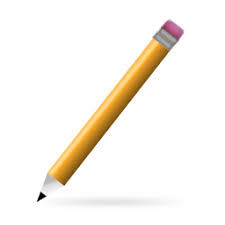 3
8
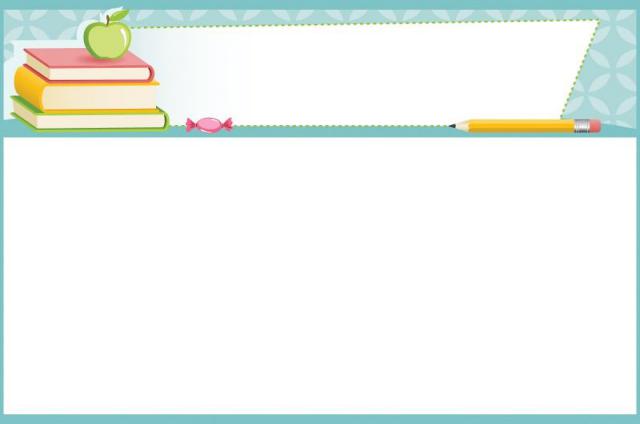 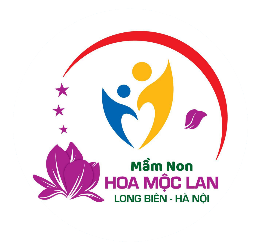 Giới thiệu chữ số 0
0
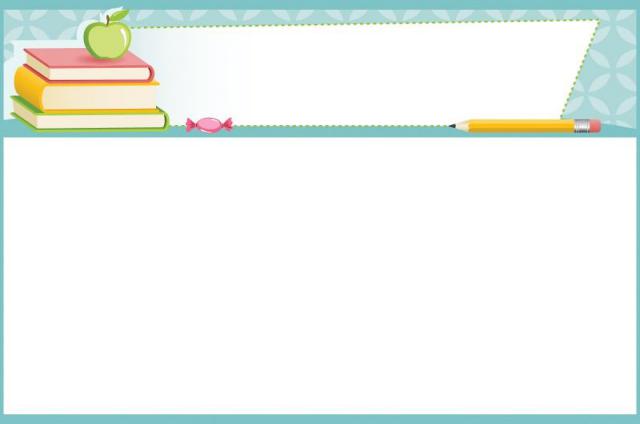 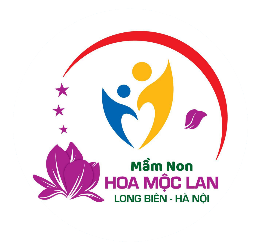 Cấu tạo chữ số 0
0
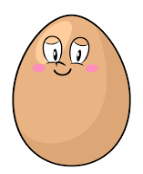 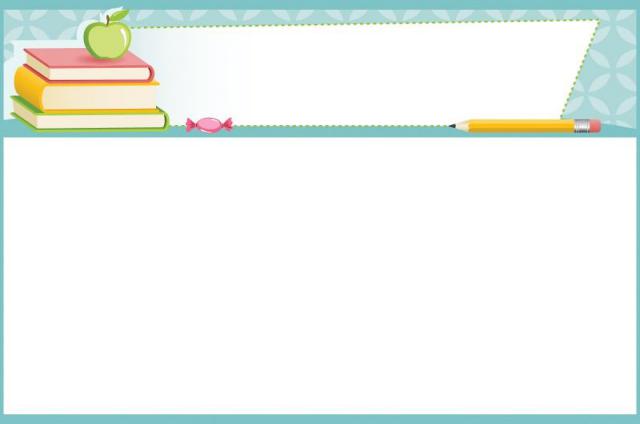 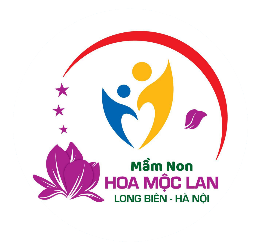 Các kiểu chữ số 0
0
0
0
0
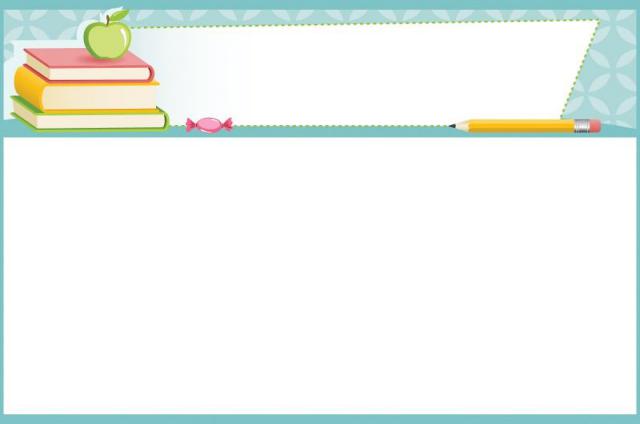 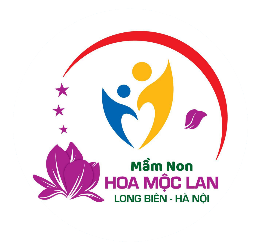 Chữ số 0 trong dãy số tự nhiên
0
1
4
9
10
8
3
5
6
2
7
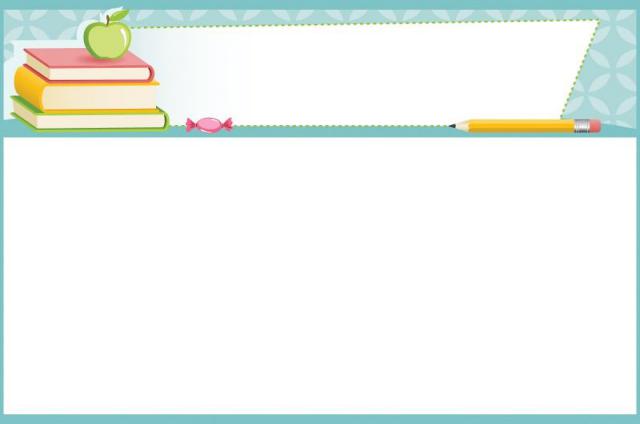 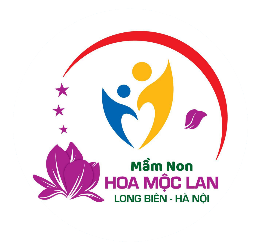 Chữ số 0 trong thứ tự số đếm
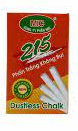 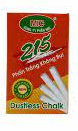 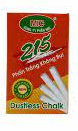 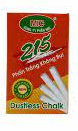 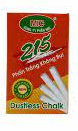 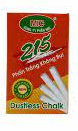 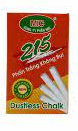 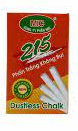 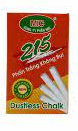 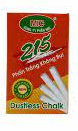 0
1
4
9
8
3
5
6
2
7
10
Vậy số 0 dùng để biểu thị không có đối tượng nào trong nhóm.
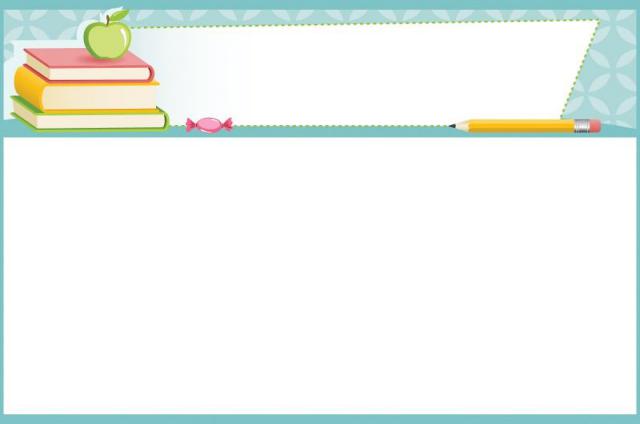 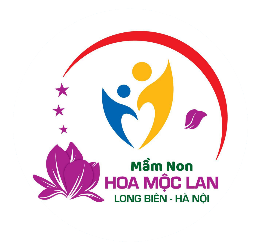 Ý nghĩa chữ số 0
0
1
20
30
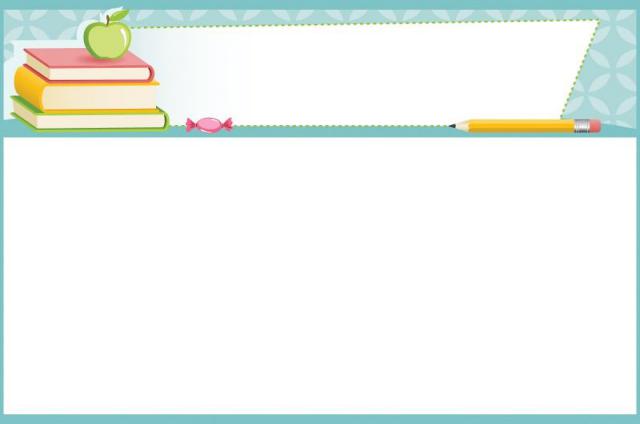 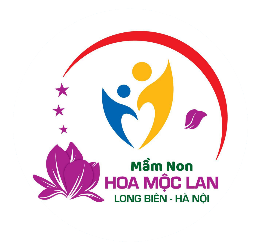 Số 0 đứng trước các số khác thì biểu thị số điện thoại
0398175055
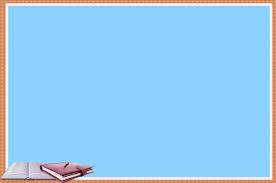 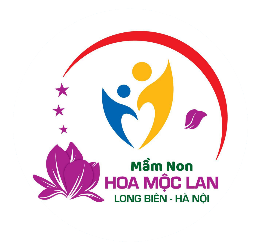 Số 0 có ở đâu ?
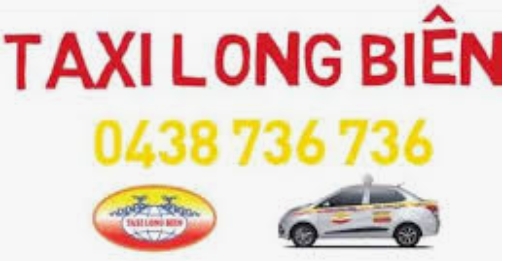 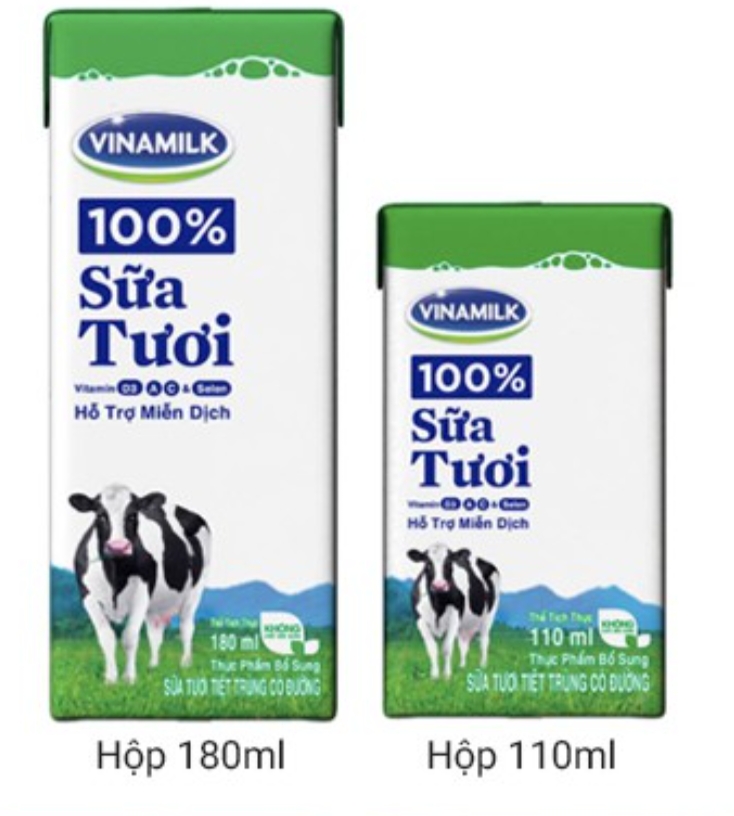 Biểu thị số điện thoại
Dùng để chỉ dung lượng các sản phẩm
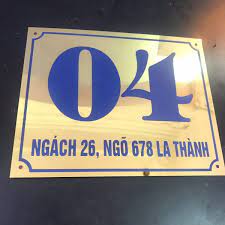 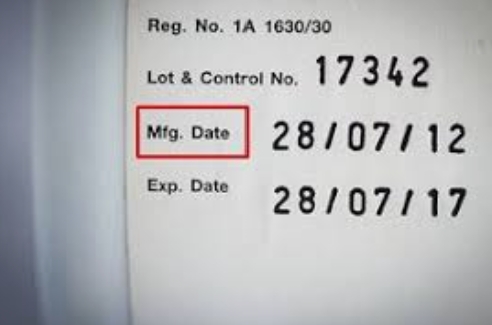 Ghi ngày sản xuất ,hạn sử dụng
 trên sản phẩm
Biển số nhà
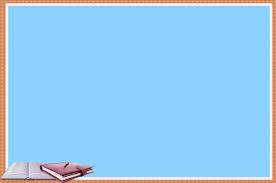 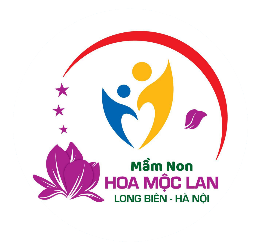 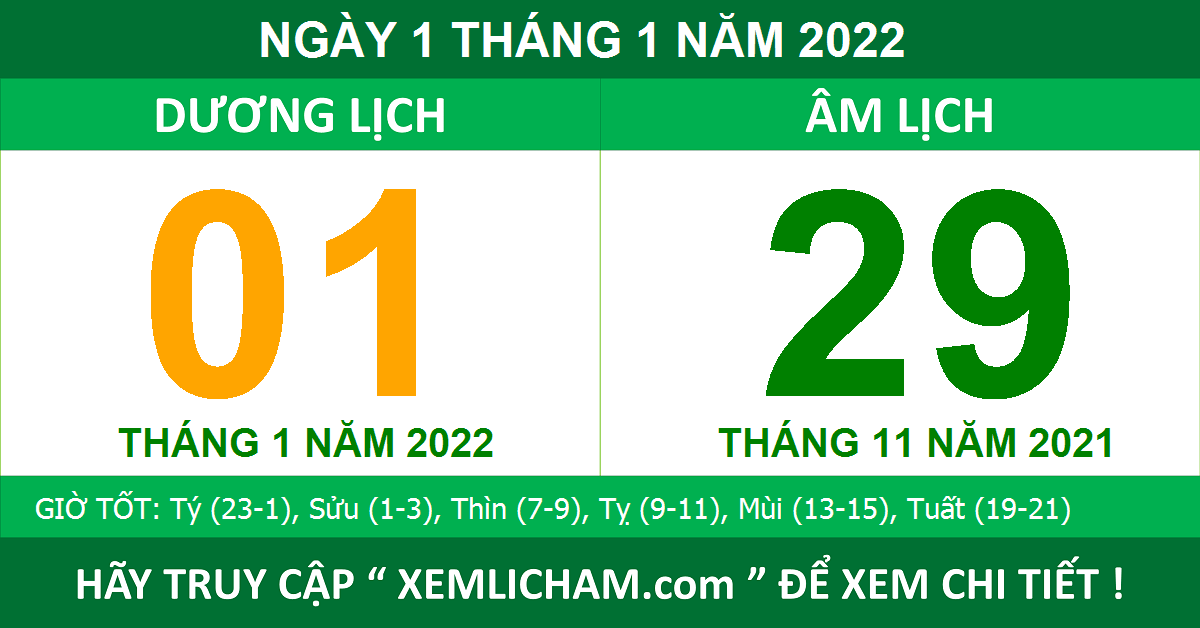 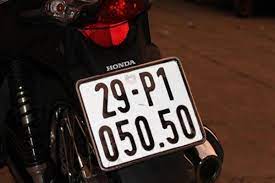 Ghi ngày tháng trên lịch
Gắn biển số xe
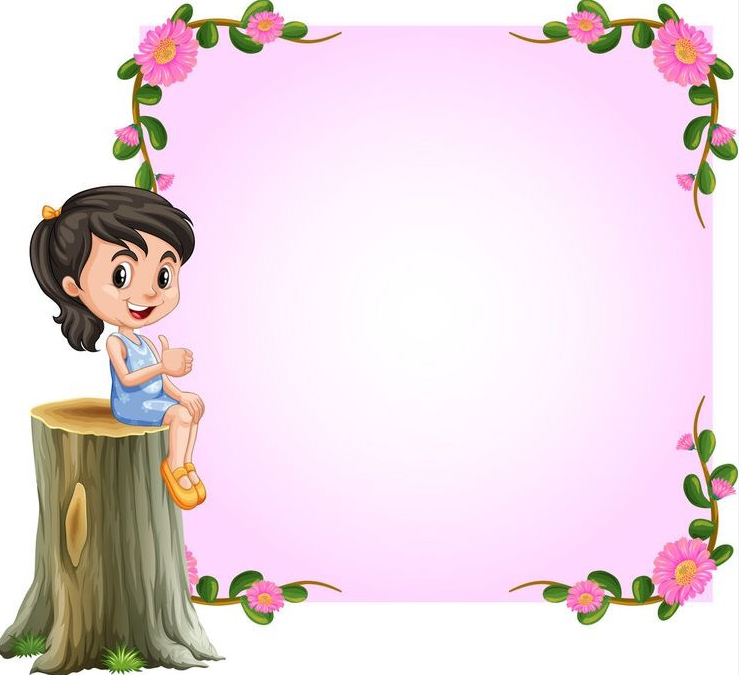 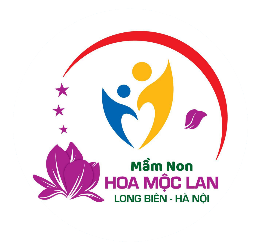 Phần 3 :Trò chơi
Trò chơi : Bé nhanh bé đúng
Trò chơi : Ai nhanh hơn
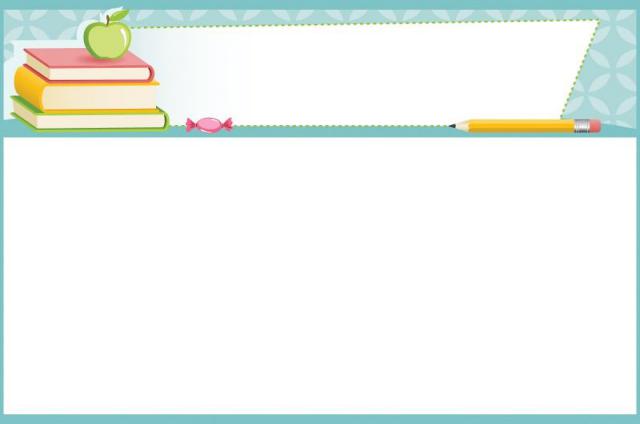 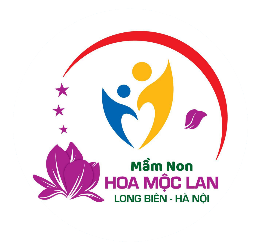 Trò chơi : Bé nhanh bé đúng
Cách chơi: Bé chọn đáp án đúng cho mỗi câu hỏi sau
Trong dãy số tự nhiên số 0 là số lớn nhất hay bé nhất?
A. Số bé nhất
B. Số lớn nhất
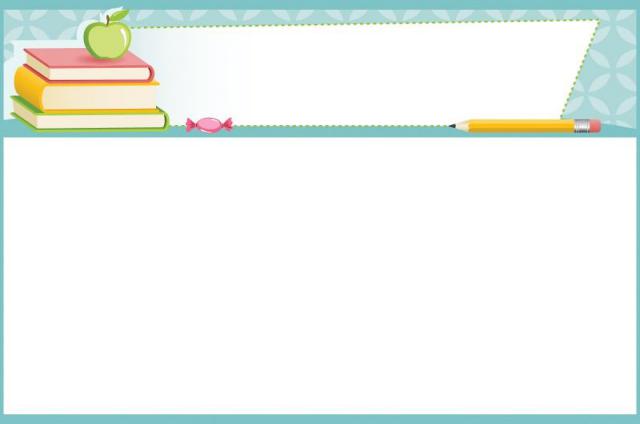 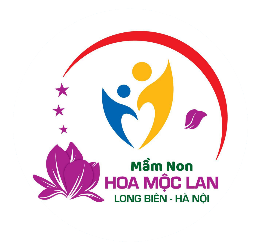 Trong số đếm số 0 dùng để làm gì
A. Dùng biểu thị nhiều đối tượng
B. Dùng biểu thị không có đối tượng nào
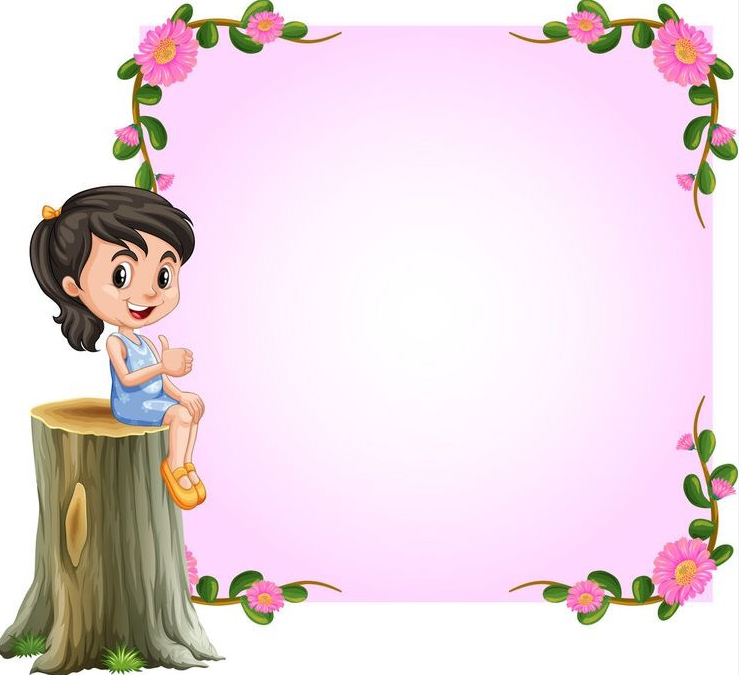 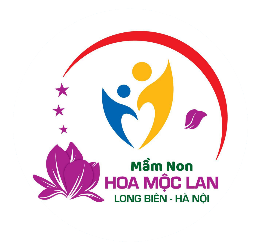 Trò chơi : Ai nhanh hơn
Cách chơi: Bé đếm và nối nhóm đồ vật với số tương ứng
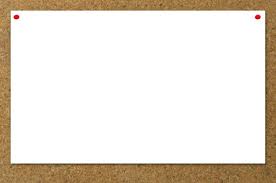 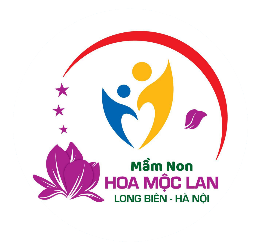 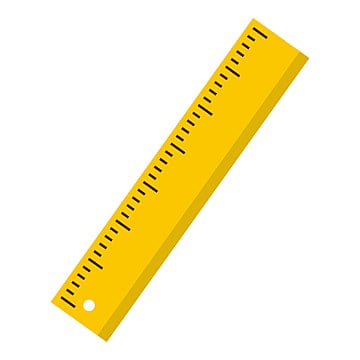 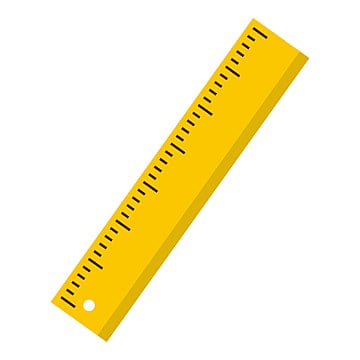 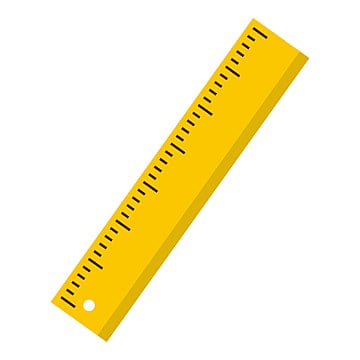 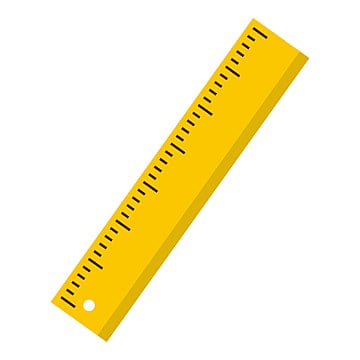 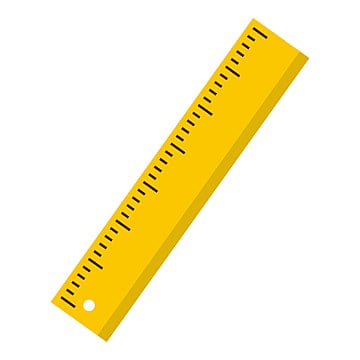 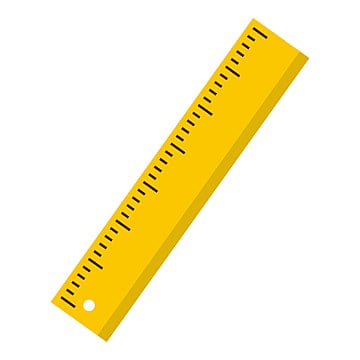 6
7
0
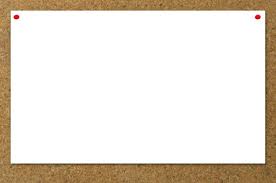 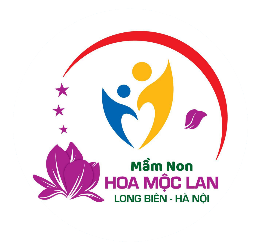 5
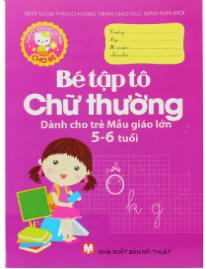 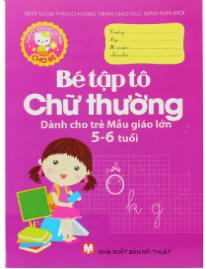 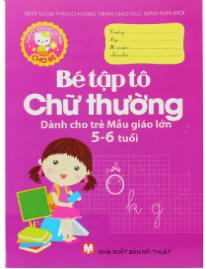 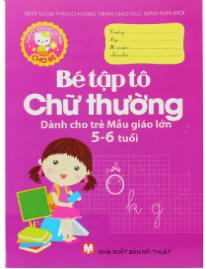 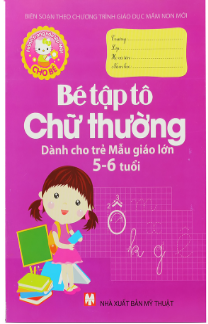 0
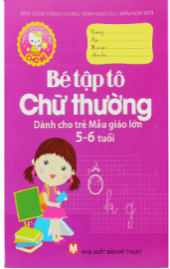 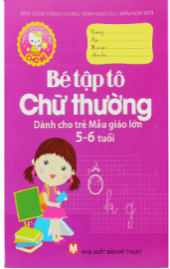 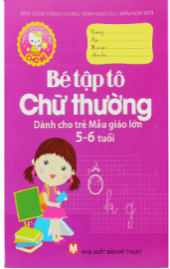 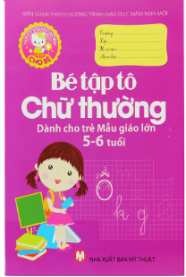 7
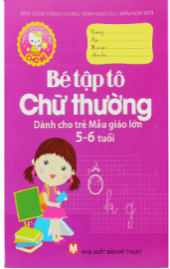 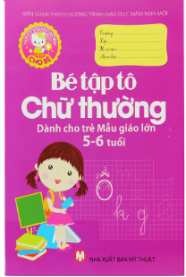 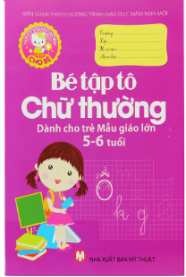 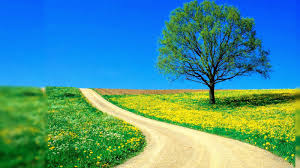 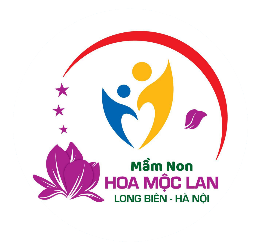 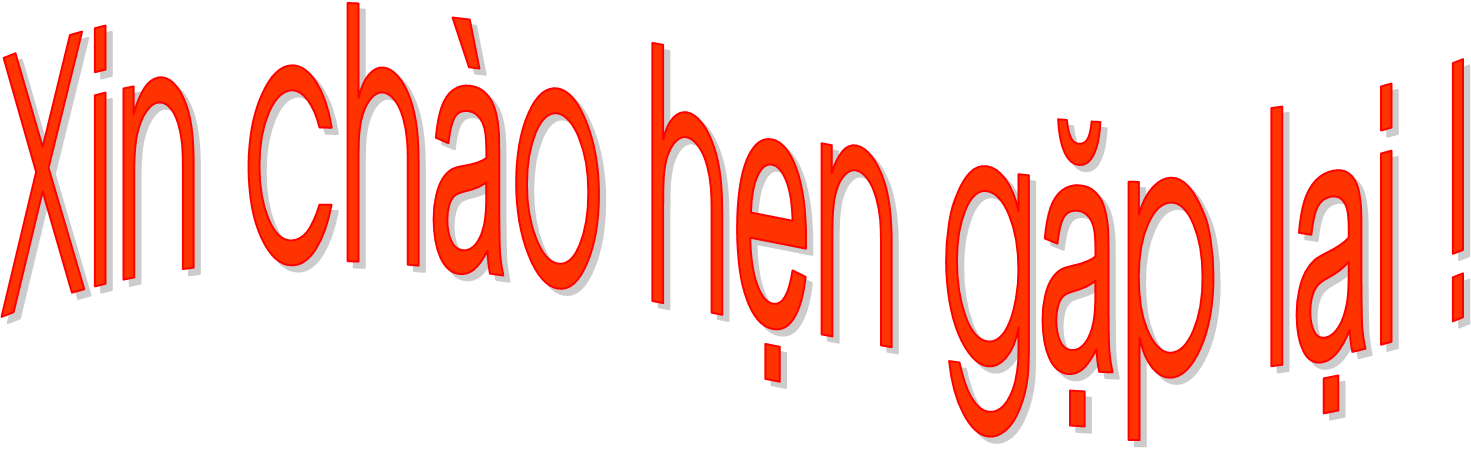